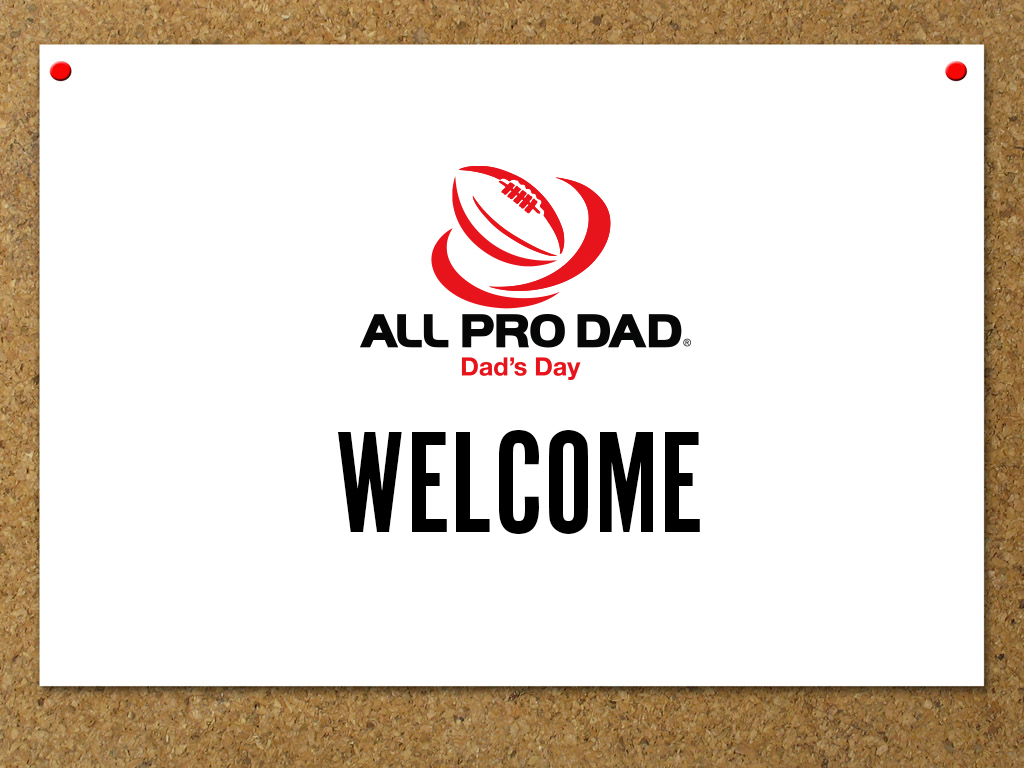 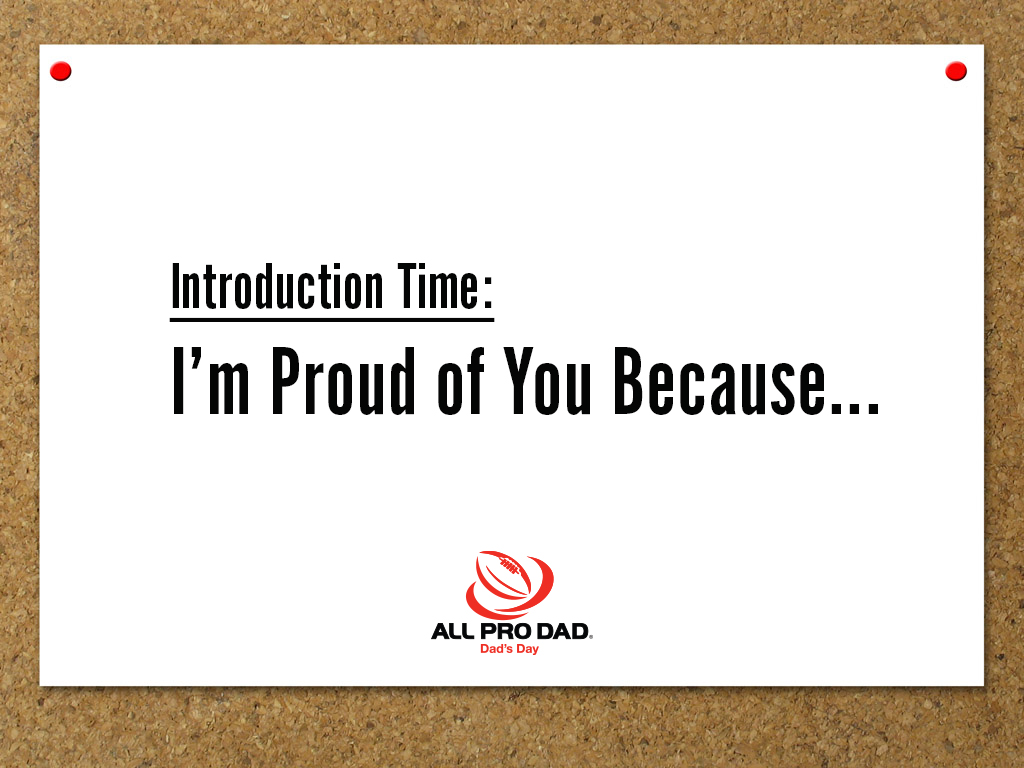 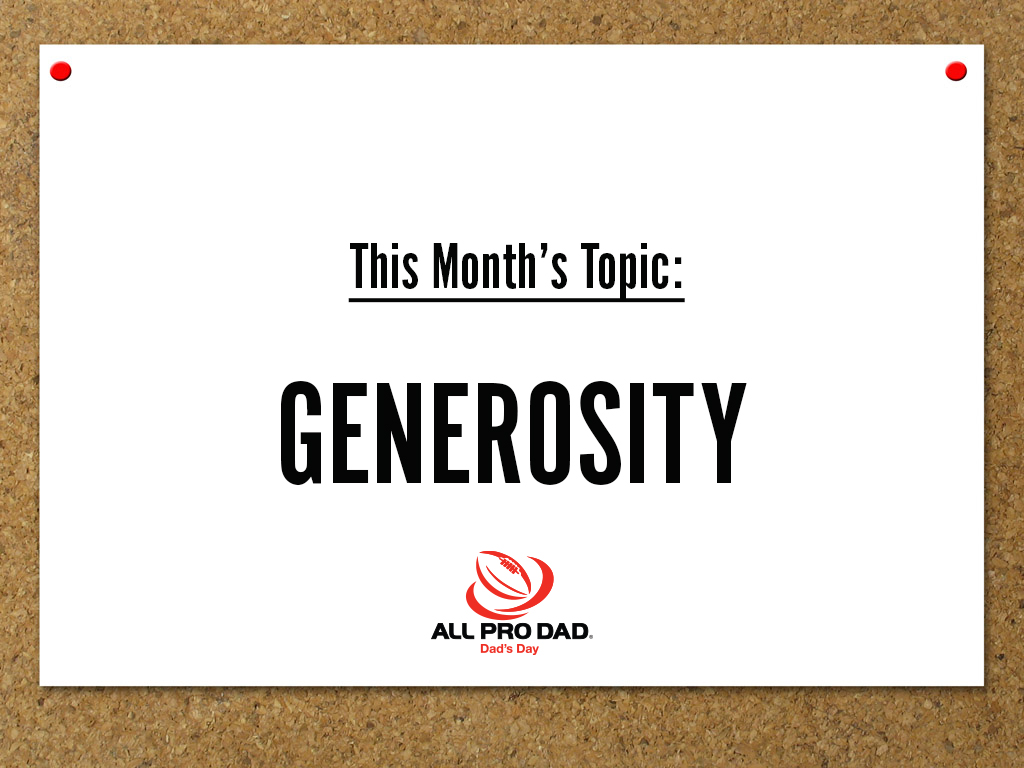 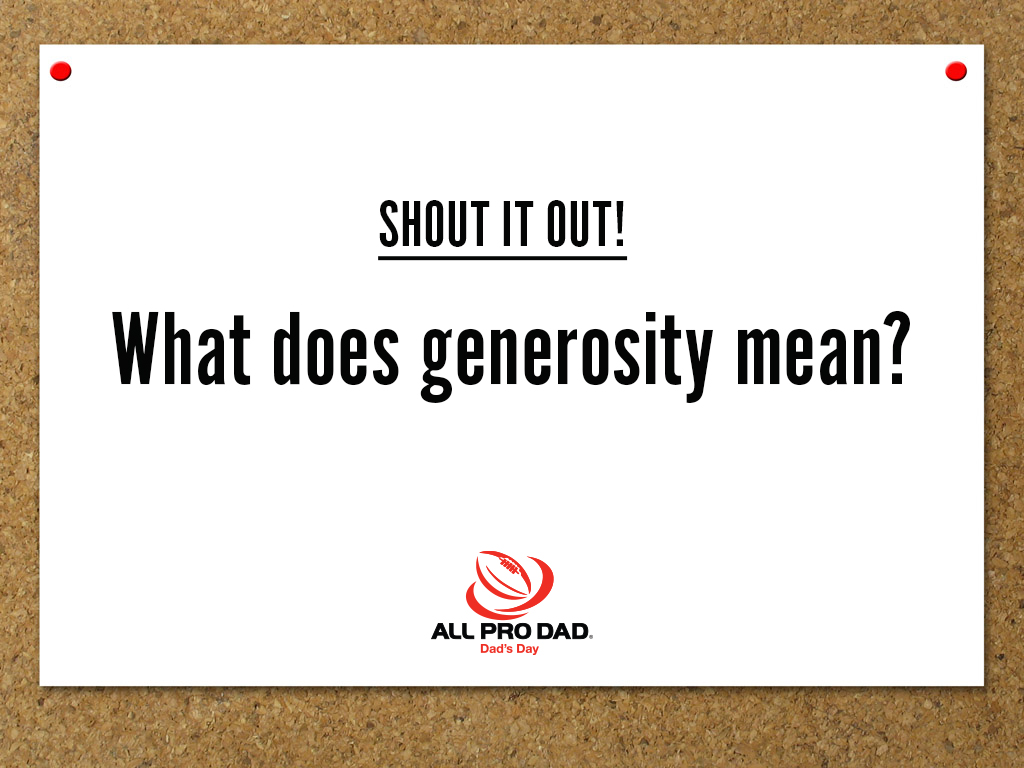 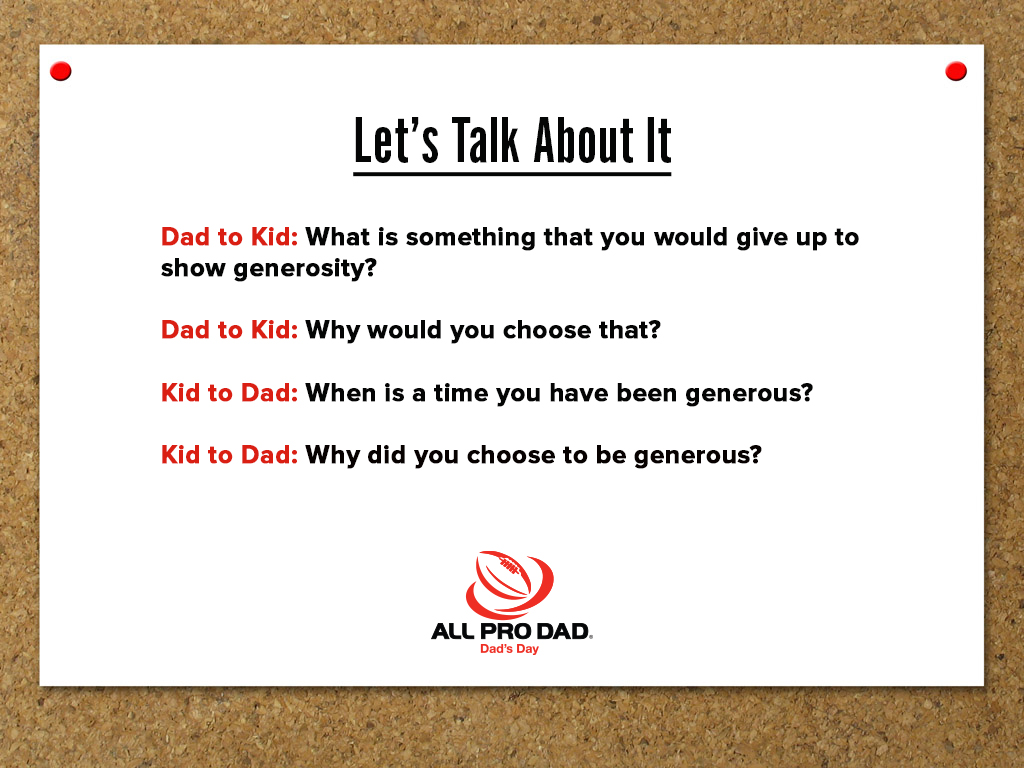 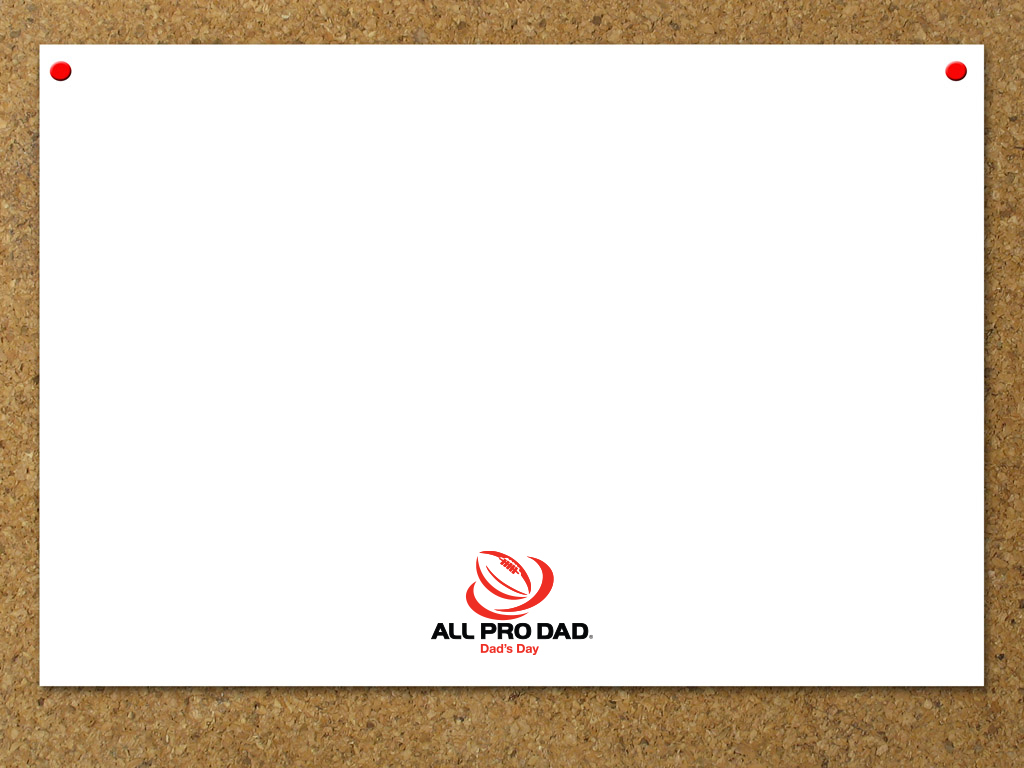 WHAT WOULD YOU DO?
You find $5 dollars – WWYD: Buy one treat for yourself or enough treats to share.
You and your sibling can’t decide on a game you want to play – WWYD: Do what you want or what your sibling wants?
You can tell Mom and Dad are having a tough day – WWYD: Do you avoid them or ask them how you can help?
At lunch, you’re about to have your favorite dessert and you notice a sad friend – WWYD: Ignore the friend and eat your dessert or do you find out what’s wrong and offer to share the dessert? Next Level WWYD: Do you give part of the dessert, half of the dessert or all of the dessert?
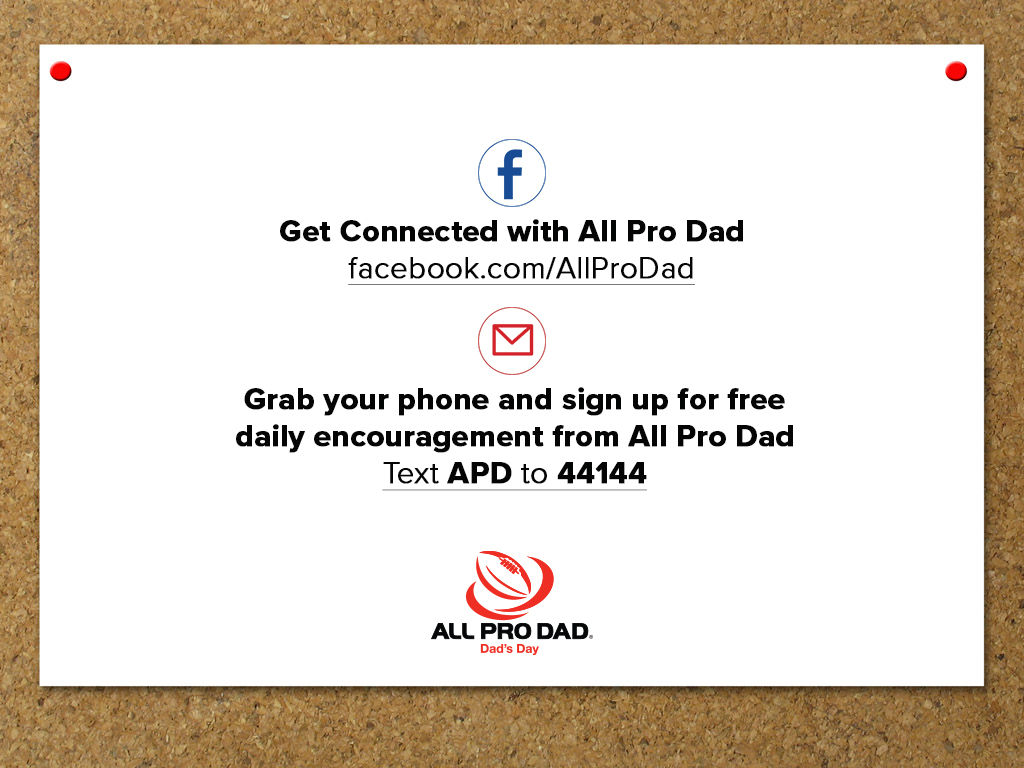 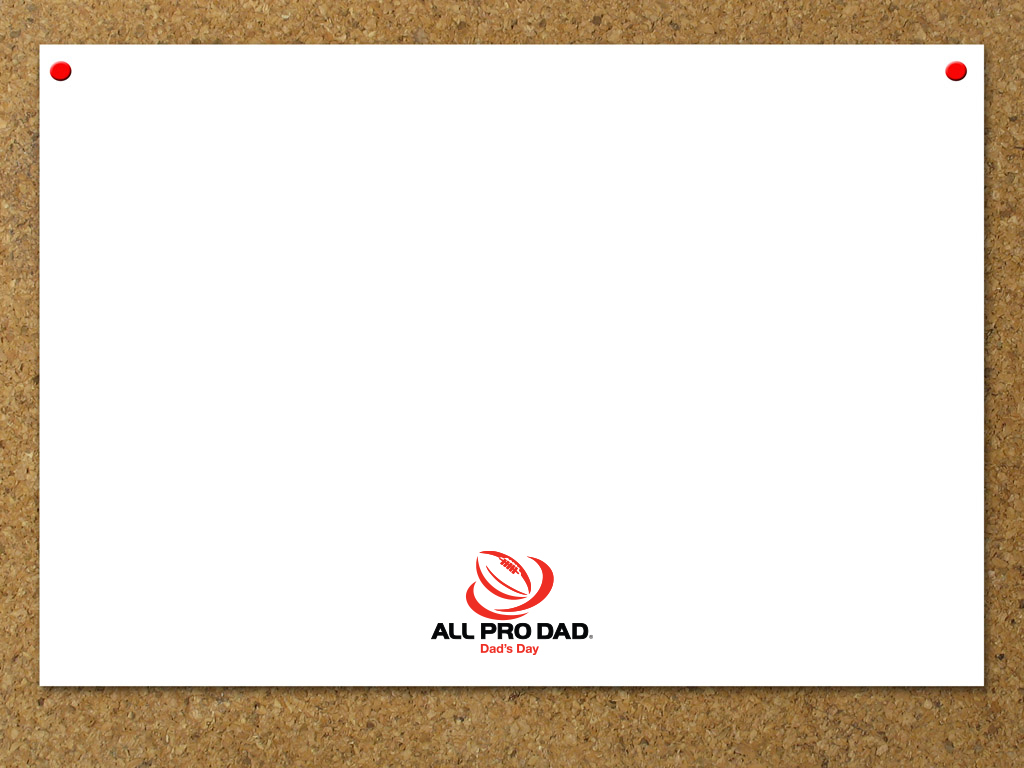 Customizable Slide



Click here to change the text or delete this slide if not needed. 

(Can be used for promoting other school events, PTA membership, etc. )
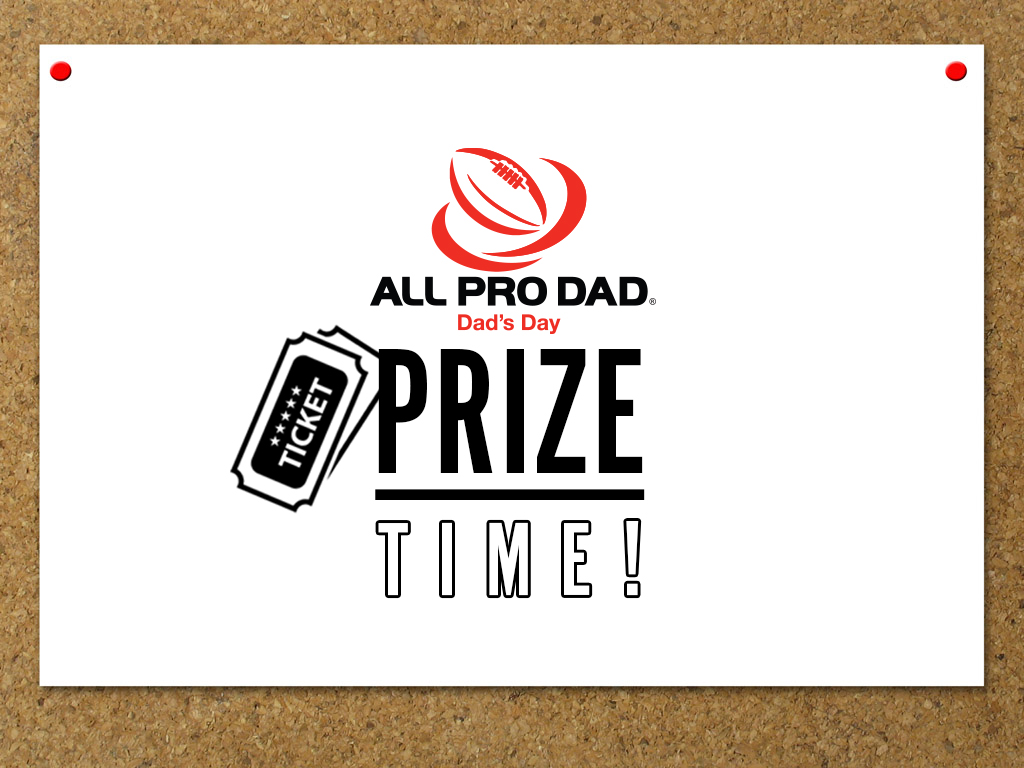 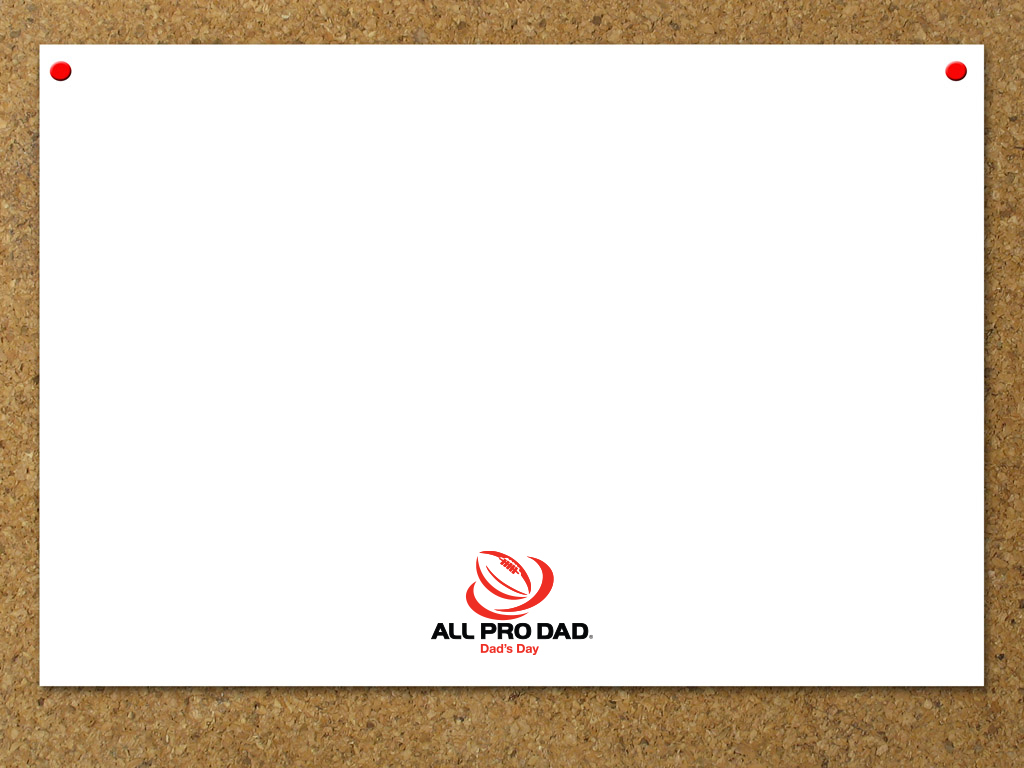 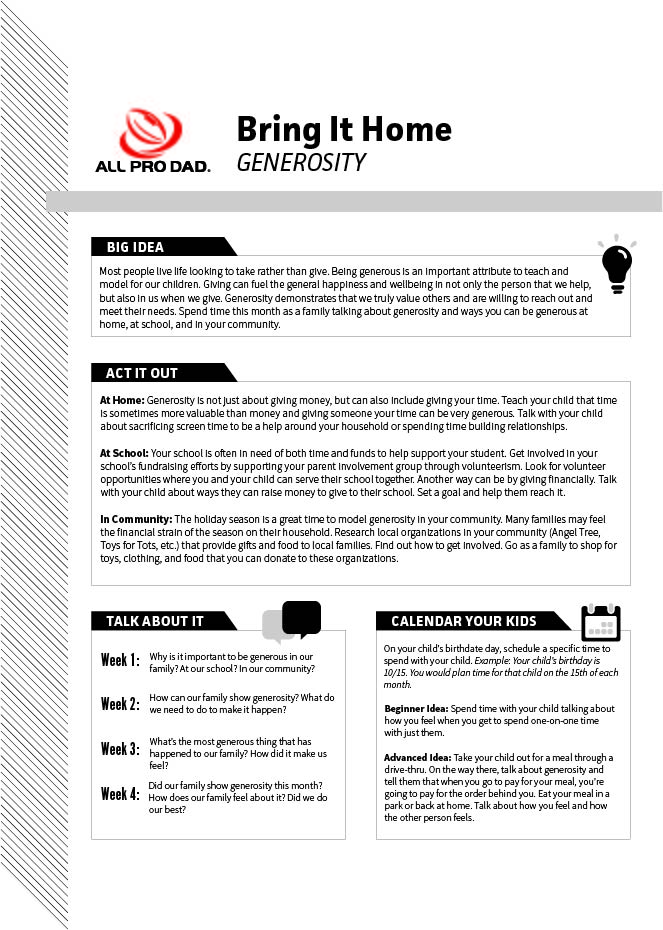 Bring It Home

An at-home resource for you to continue the conversation!

Log into you All Pro Dad’s Day Member account to download and print.
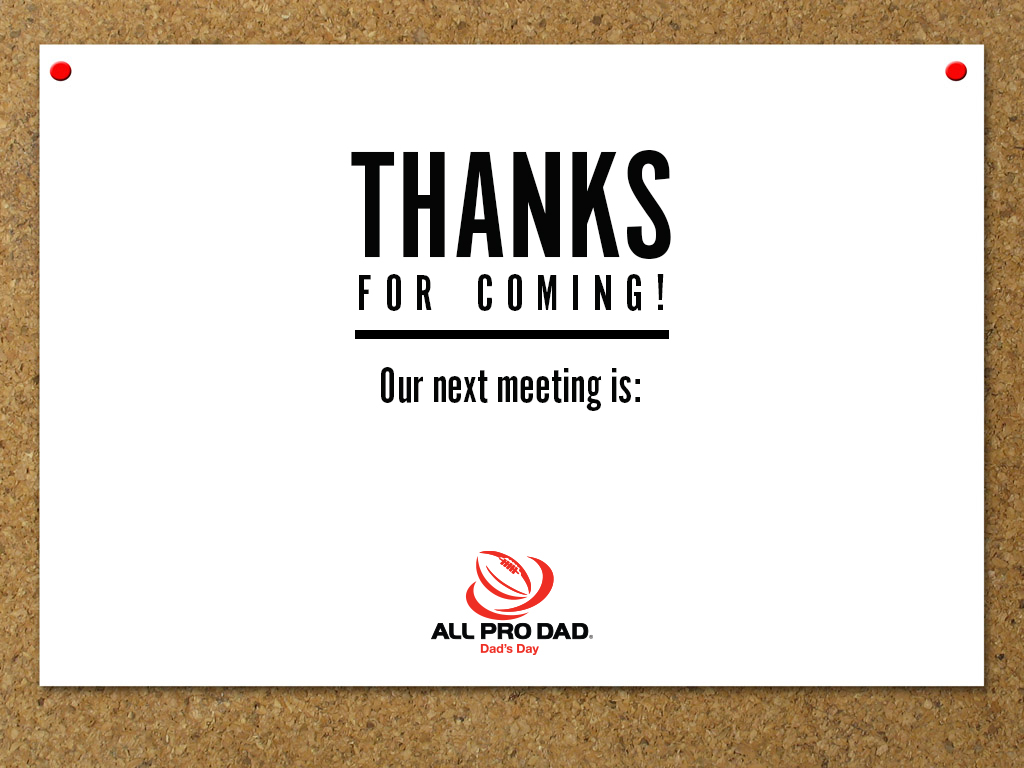 INSERT NEXT MEETING DETAILS